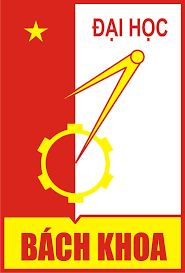 HANOI UNIVERSITY OF SCIENCE AND TECHNOLOGY
ISOLATION, SCREENING AND THE INFLUENCE OF CULTIVATION FACTORS ON CELLULASE OF BATERIA ISOLATED FROM TERMITES GUT
Le Thanh Ha
1. OVERVIEW
Enzyme cellulase:

Endocellulase (CMCase).
Exocellulase. 
β-glucosidase.
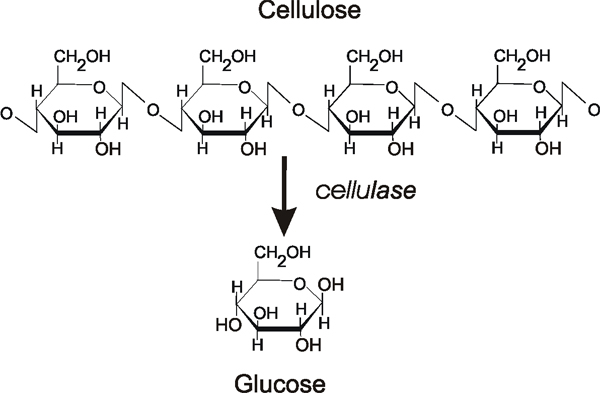 Termites - the most important lignocellulose-digesting insects
Table 1.1. Isolated cellulolytic bacteria from termites gut
2. MATERIALS AND METHODS
Endoglucanase (CMCase) activity 
FP activity
MEDIA
M1
-   NaNO3 : 2.5g/l.
K2HPO4 : 1g/l.
MgSO4: 0.5g/l.
KCl : 2g/l.
Peptone : 2g/l.
CMC : 5g/l. 
pH: 6.8-7.2
M3
Cám gạo: 20g/l.
Casein : 10g/l.
Bột đậu nành: 10g/l.
NaCl: 1g/l.
pH: 6.8 - 7.2
M2
Peptone: 10g/l.
NaCl : 10g/l.
Cao nấm men: 5g/l.
CMC: 5g/l.
pH: 6.8-7.2
3. RESULTS
3.1.  Isolation, screening and idenfication of cellulolytic bacteria
Table 3.1. Hydrolytic capacity and cellulase activity of isolates
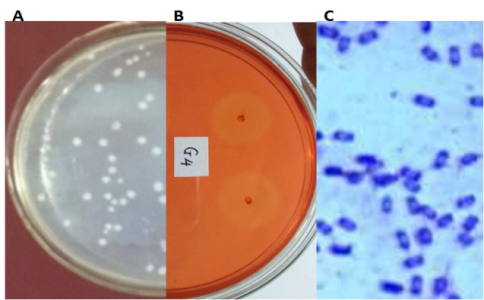 Fig. 3.1. Morphology of G4. Colony of G4 (A); Halo zone formed by G4 on CMC agar plate (B) Gram staining of G4  (C).
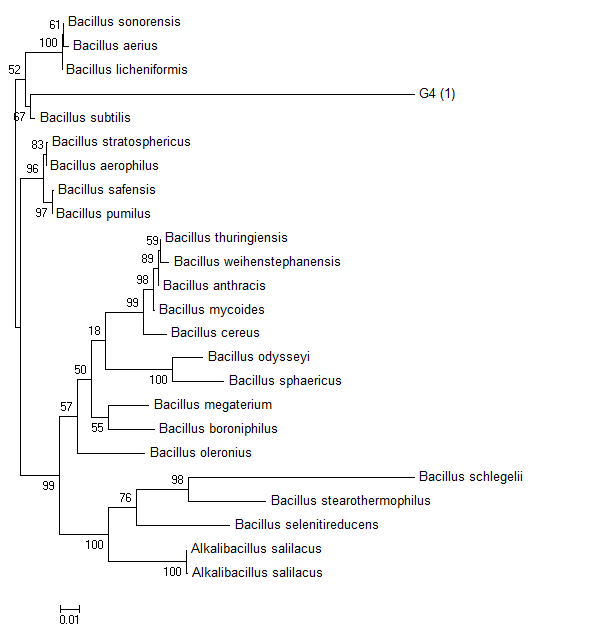 Figure 3.2. Phylogenetic tree of 16S rRNA genes of the genus Bacillus. The sequences used for comparison with the 16SrRNA gene of strain G4 were obtained from GenBank.
3. RESULTS
3.2. Effect of culture medium
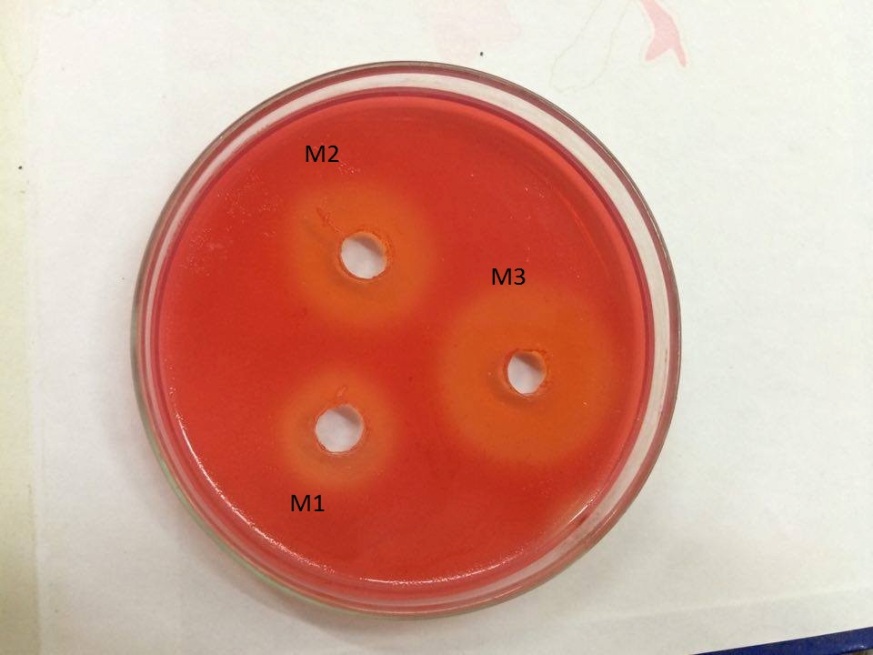 Medium M3 was selected
3.3. Effect of agitation speed
Agitation speed of 150 rpm was selected
3.4. Effect of cultivation temperature
Temperature 37oC was selected
3.5. Effect of initial pH medium
pH 7 was selected
4. CONCLUSION
From 11 isolated strain, isolate G4 was selected and was identified as Bacillus subtilis
Cultivation conditions: Initial pH 7, temperature 37oC, agitation speed 150 rpm on M3 medium the CMCase reached 3.36 U/ml about 2-fold increase
REFERENCES
Mekar S. N., Saptarini W. I. - Isolation of cellulolyitc bacteria from termites of corn cobs as carbon source, International Journal of Pharmacy and Pharmaceutical Sciences 6 (4) (2014) 215-217.
Sharma D., Joshi B., Bhatt M. R., Joshi J., Malla R., Bhattarai T., and Sreerama L. -Isolation of Cellulolytic Organisms from the Gut Contents of Termites Native to Nepal and Their Utility in Saccharification and Fermentation of Lignocellulosic Biomass, Journal of Biomass to Biofuel 2 (2015) 11-20.
Sreena C. P. K R. N. and Sebastian. D. – Isolation and Characterization of Cellulase Producing Bacteria from the Gut of Termites (Odontotermes and Heterotermes Species), British Biotechnology Journal 9 (2015) 1-10.
Wenzel M., Schönig I., Berchtold M., Kämpfer P. and König H. - Aerobic and facultatively anaerobic cellulolytic bacteria from the gut of the termite Zootermopsis angusticollis, Journal of Applied Microbiology 92 (2002) 32-40.
...
A
B
C
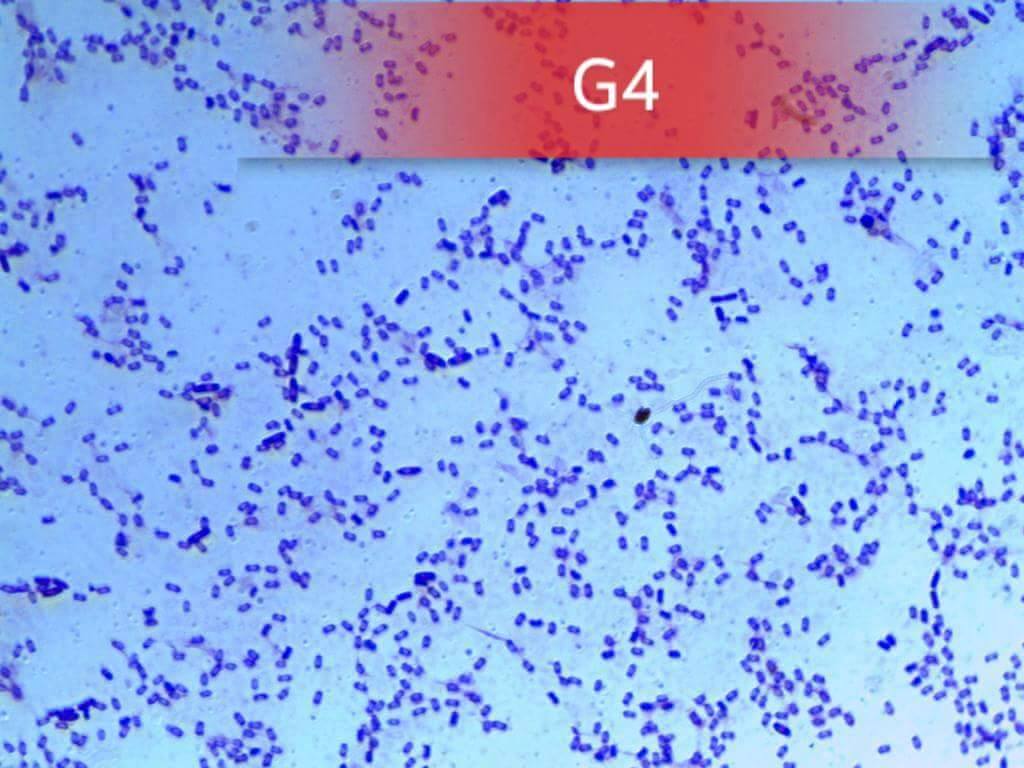 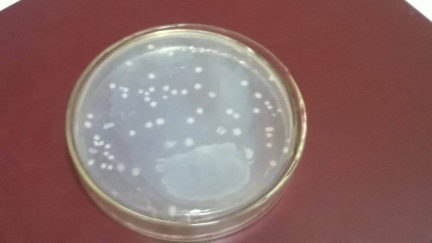 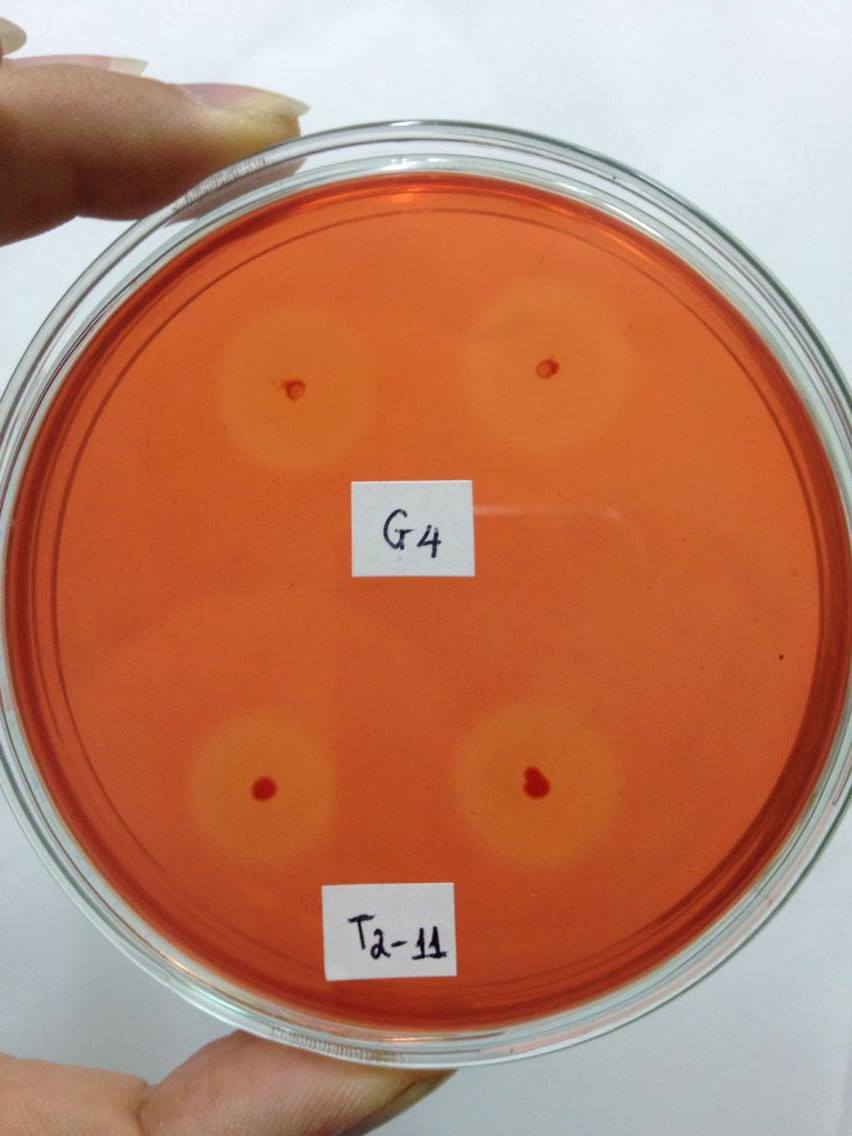